i-Démo Région

Présentation résuméeProjet :
Insérer logos porteur + partenaires
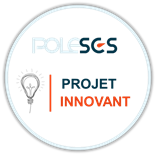 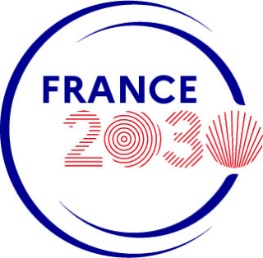 Mode d’emploi
Cette présentation est remplie par le porteur du projet et ses partenaires.
Elle sera fournie aux membres de la commission projets en vue de l’obtention de la labellisation du Pôle SCS au moins 5 jours avant la date de la commission. 
Le contenu de la présentation est très proche des éléments demandés par les financeurs (DGE,CR/BPI, PIA) lors de la remise officielle du dossier ce qui facilite le travail global du porteur et de ses partenaires. 

Le porteur viendra présenter son projet devant la commission projets en s’appuyant sur cette présentation.
2
Contexte du projet et enjeux
Indiquer dans quel contexte général se situe le projet, quelles technologies sont concernées, quels enjeux globaux sont adressés
3
Les problèmes à résoudre
Indiquer les problématiques du marché/des clients que le projet veut résoudre, pourquoi ces problèmes ne sont pas résolus et pourquoi faut-il les résoudre
4
Descriptif du projet
Expliquer de façon très synthétique (si possible avec un dessin/diagramme,..), le produit/solution/technologie qui sera développé dans le projet.
5
Positionnement TRL du projet
Positionner le projet sur l’échelle des TRLs ci-dessous
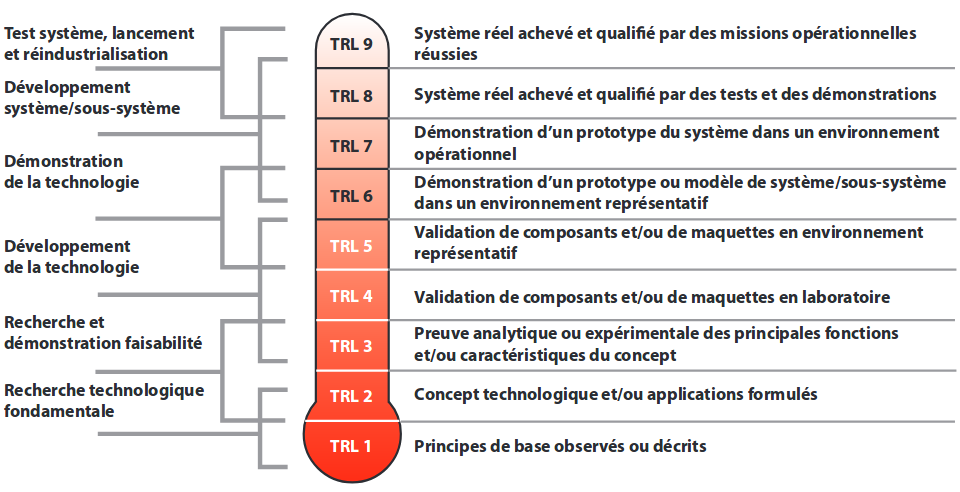 Travaux principaux du Projet
6
Les marchés et concurrence
Décrire les principaux marchés et clients visés : qui va acheter, quelles zones géographiques, pourquoi  ?

Dimensionner les marchés visés en volume et valeur

Décrire les principaux concurrents (taille, CA, zone géographique) et leurs offres
7
La stratégie commerciale
Expliquer comment les résultats du projet seront commercialisés (vente en OEM, en direct, via des intégrateurs, des distributeurs, zones géographiques, ...)

Décrire le modèle d’affaire envisagé et la stratégie de prix
8
Partenaires du projet (1)
9
Partenaires du projet (2)
Expliquer la pertinence et complémentarité du consortium proposé et indiquer les compétences clés des partenaires et le choix du porteur

Indiquer quels partenaires ont la capacité commerciale pour valoriser les résultats du projet
10
Aspects innovants du projet et état de l’art
Décrire les innovations proposées dans le projet et répondant aux problèmes identifiés :

Décrire l’état de l’art : technologies, produits connus. Projet de R&D identifiés sur ce thème, publications, ...
11
Aspects innovants du projet : résumé
12
Gestion de la PI
Préciser ce qui est prévu pour gérer les questions de propriétés intellectuelles et industrielles entre les partenaires pendant et après le projet – principaux points du futur accord de consortium
13
Création de valeur (après la fin du projet)
CA & emplois cumulés et additionnels apportés par le projet - Chiffrage sur 5 ans 
Les Emplois « autres » sont ceux crées lors de la commercialisation
14
Création de valeur (après la fin du projet)
Pendant le projet : Indiquer le nombre d’emplois créés / maintenus pendant le projet

Après la fin du projet : CA sur 5 ans (Chiffre d’affaires généré par le produit/service qui sera commercialisé à l’issue du projet) + emplois qui seront créés (R) et maintenus (M)

Pour les laboratoires de recherche : indiquer les brevets/publications
15
Délivrables et jalons
Décrire la structure du projet et les différents lots
Indiquer le planning du projet, les principaux jalons et livrables attendus
Indiquer les principales zones de risques et points critiques
16
Dépenses du projet
Calculs automatiques 
« Total » et « Total assiette (k€)
17
[Speaker Notes: Pour info, total assiette = T1+(T1*20%)+T2]
Chiffrage du projet
18
Eco-conditionnalité
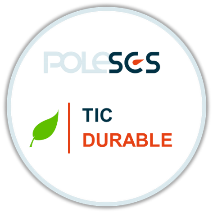 Copyright Pôle SCS
19
Résumé SWOT du projet
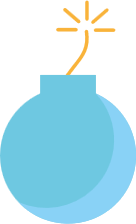 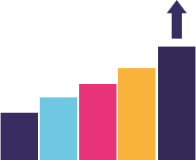 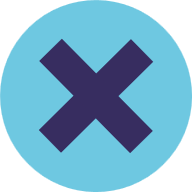 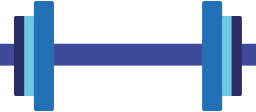 S
T
O
W
Copyright Pôle SCS
20